Найди отличия на картинках 
Подготовил педагог-психолог 
Глущенко А.А.
Нам всем с детства знакома игра, когда нужно найти несколько отличий, на похожих картинках. Если вас до сих пор привлекают такие задачки на внимательность, , то это задание идеально вам подойдет. Здесь представлены картинки-головоломки как легкие, так и трудные. Если вы не боитесь трудностей, то давайте поиграем.
5-12 лет
Всем нам хочется на море, но мишка уже там. Но что-то со второй картинкой не так. А что именно?
(ответ на 
Следующем слайде)
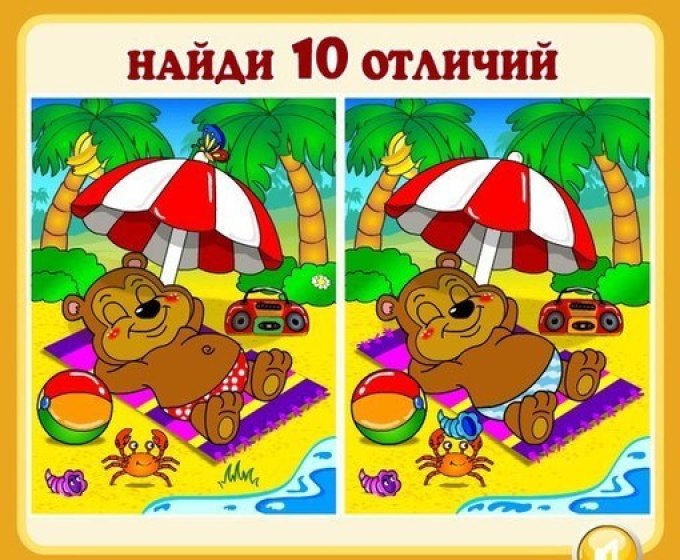 1. Внимательно посмотрите на бабочку, которая на зонтике;2. А какие у мишке плавки?!3. Что-то не так с морем;4. А в какую сторону смотрит мяч?!5. Несет что-то крабик или нет?6.Чего-то не хватает у мишки на животике;7.А куда делась травка рядом с полотенцем?8. Присмотритесь к кустам;9.Кажется что-то есть в полотенце у головы;
10. Присмотритесь к магнитофону.
Мы размялись. Можно идти дальше.А что не так на здесь?
1. Мишка подмигивает или нет?2. А что у мишки с животиком?3. Сколько ушек у лошадки?4. А седло закреплено?5. Ой! Румянец;6. Так какие цвета на мячике?7. А башенки точно одинаковые?8. Я не пойму, а какой раскраски цветочек на картине?9. А грива разве одинаковая?10. А что на обоях сверху в левом углу?
Надеюсь вы справляетесь. Продолжаем?
А вы любите смешариков?
1. А что это у Ежика на голове?2. Так сколько всего елок?3. А куда подевался камень справа?4. Так там еще и листик пропал?5. Это птичка на дереве?6. Какая прекрасная гора. Ой, а куда она делась?7. Кажется, на деревьях должны быть веточки.
А вы любите отдыхать?
1. Какая красивая бабочка, которая пропала;2. Я не понимаю, а куда направлен руль;3.У дома должен быть кустик в горшке, но на одной картинке я его не обнаружил;4. Водоросль должна быть на пляже, но не на  каждом;5. Интересные шорты у Лосяша;6. Кому-то понадобилась лестница, которая стоит на крыше;7. Кажется что-то не так с воздушным змеем.
Вы большую молодцы, если находили отличия. Ни в коем случае не расстраивайтесь, если что-то не получилось. У вас еще есть время потренироваться.